EKONOMIKA DOMÁCNOSTI
Mgr. Jarmila Dvořáková, MBA
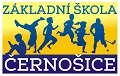 V tomto předmětu by měli žáci získat základní vědomosti a dovednosti v oblasti začleňování mladých lidí do samostatného života, a to nejen ve vlastní domácnosti, ale i v životě obecně.
CÍL:
získat praktické dovednosti spojené s chodem domácnosti, včetně rodinného rozpočtu 

naučit se řešit běžné životní situace 

získat základní znalosti z oblasti finanční matematiky a základů ekonomie
TÉMATICKÉ OKRUHY:
7. ROČNÍK: 

PÉČE O DOMÁCNOST
8. ROČNÍK: 

RODINNÝ ROZPOČET 



ŘEŠENÍ BĚŽNÝCH ŽIVOTNÍCH SITUACÍ
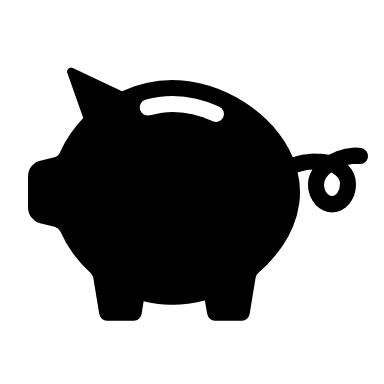 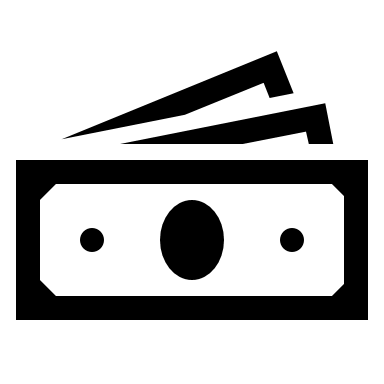 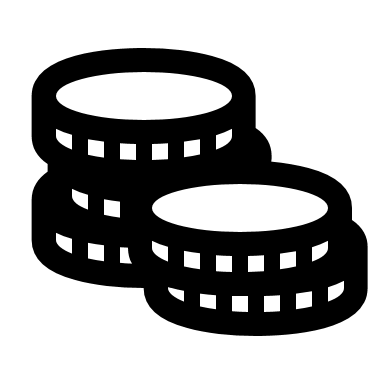 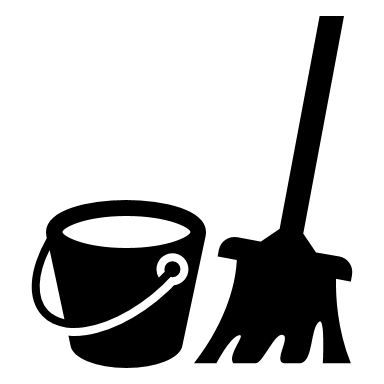 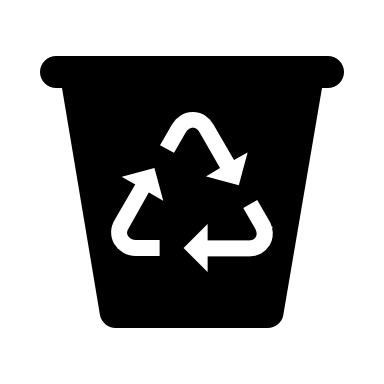 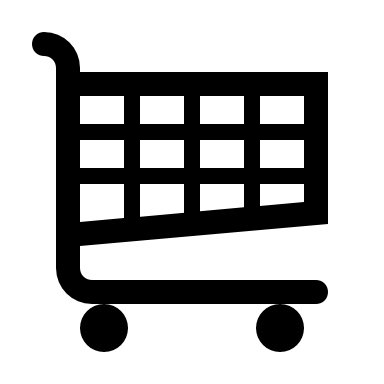 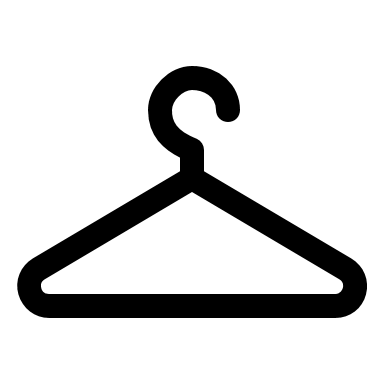 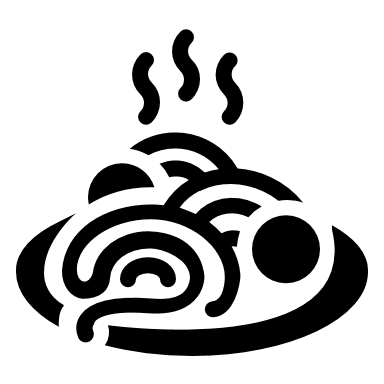 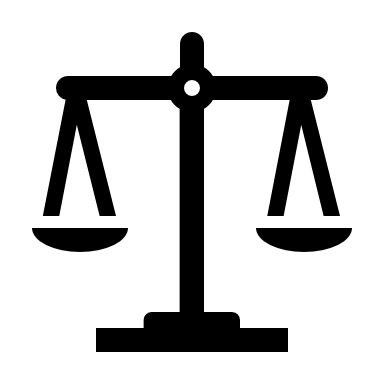 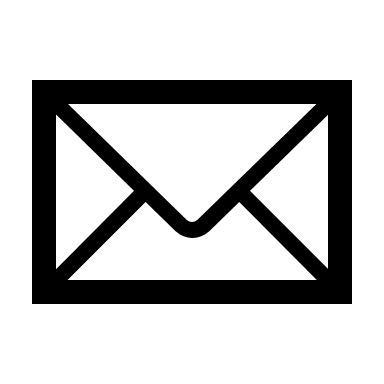 TÉMATICKÉ OKRUHY:
9. ROČNÍK: 

ZÁKLADY EKONOMIE 



FINANČNÍ MATEMATIKA
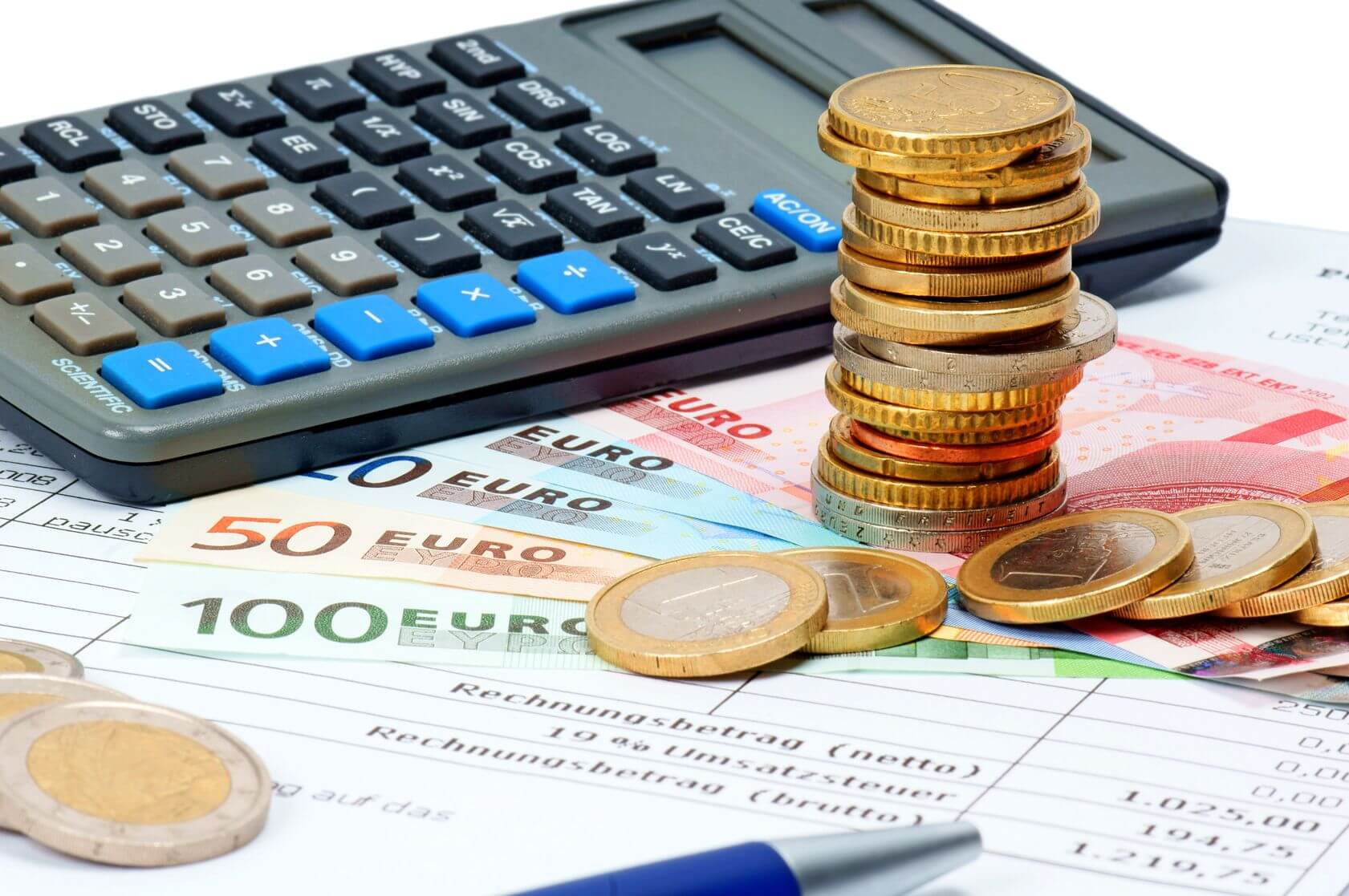 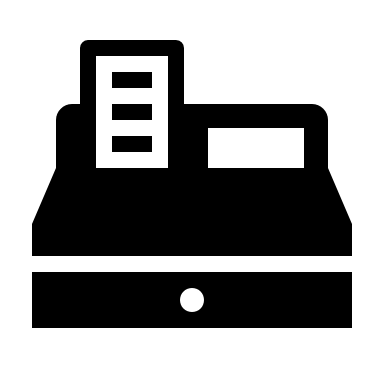 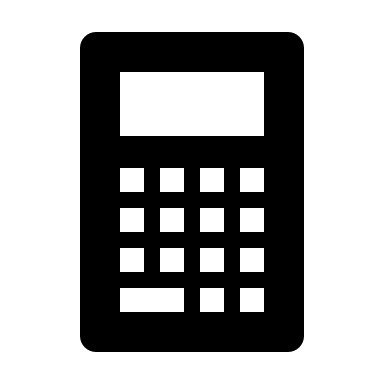 Výstupy, systém hodnocení:
za práci v hodinách  

za vypracování menších projektů v rámci jednotlivých témat  

 za závěrečný projekt na konci každého pololetí
Děkuji za pozornost


Jarmila Dvořáková

jdvorakova@zscernos.cz